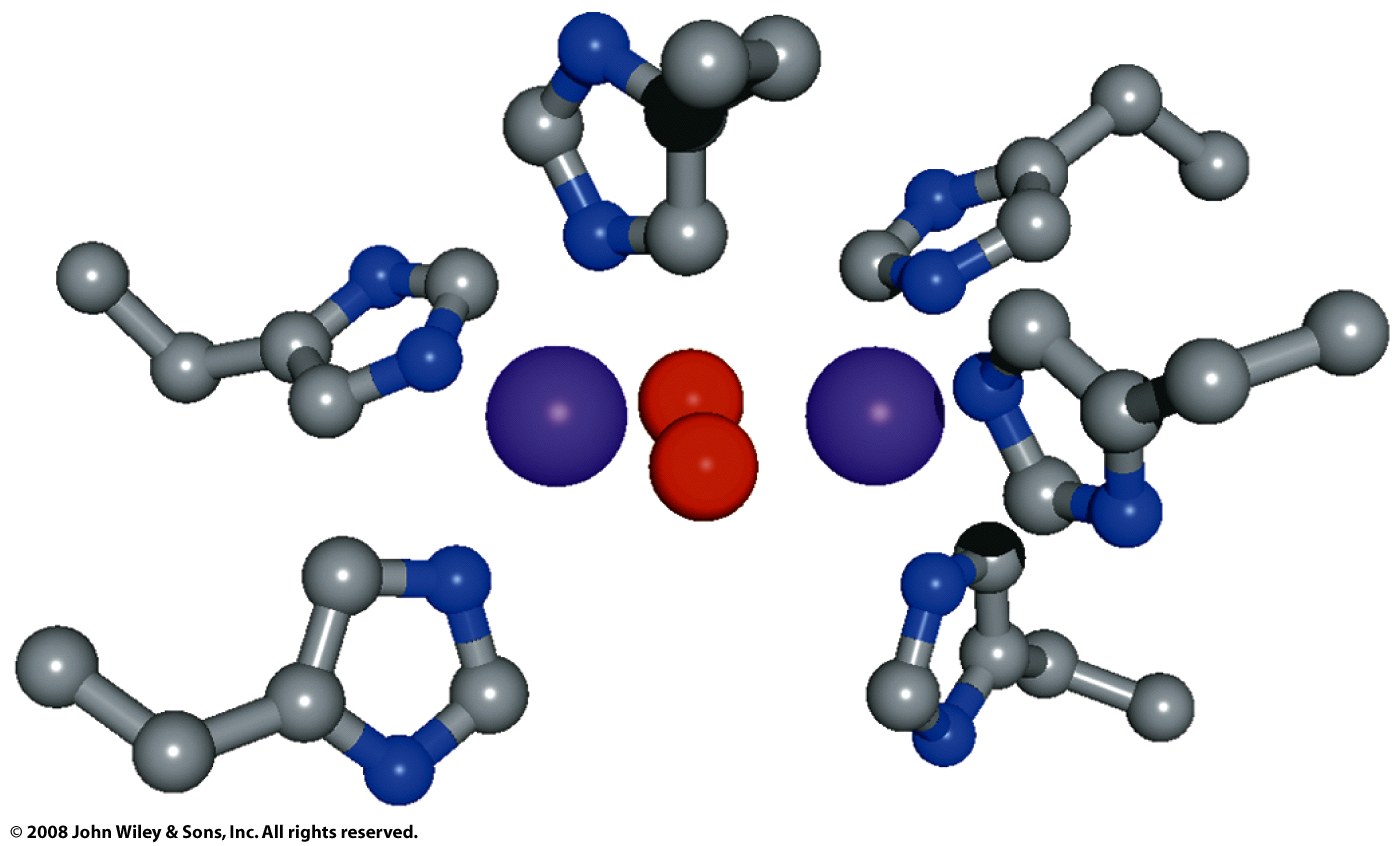 Myoglobin
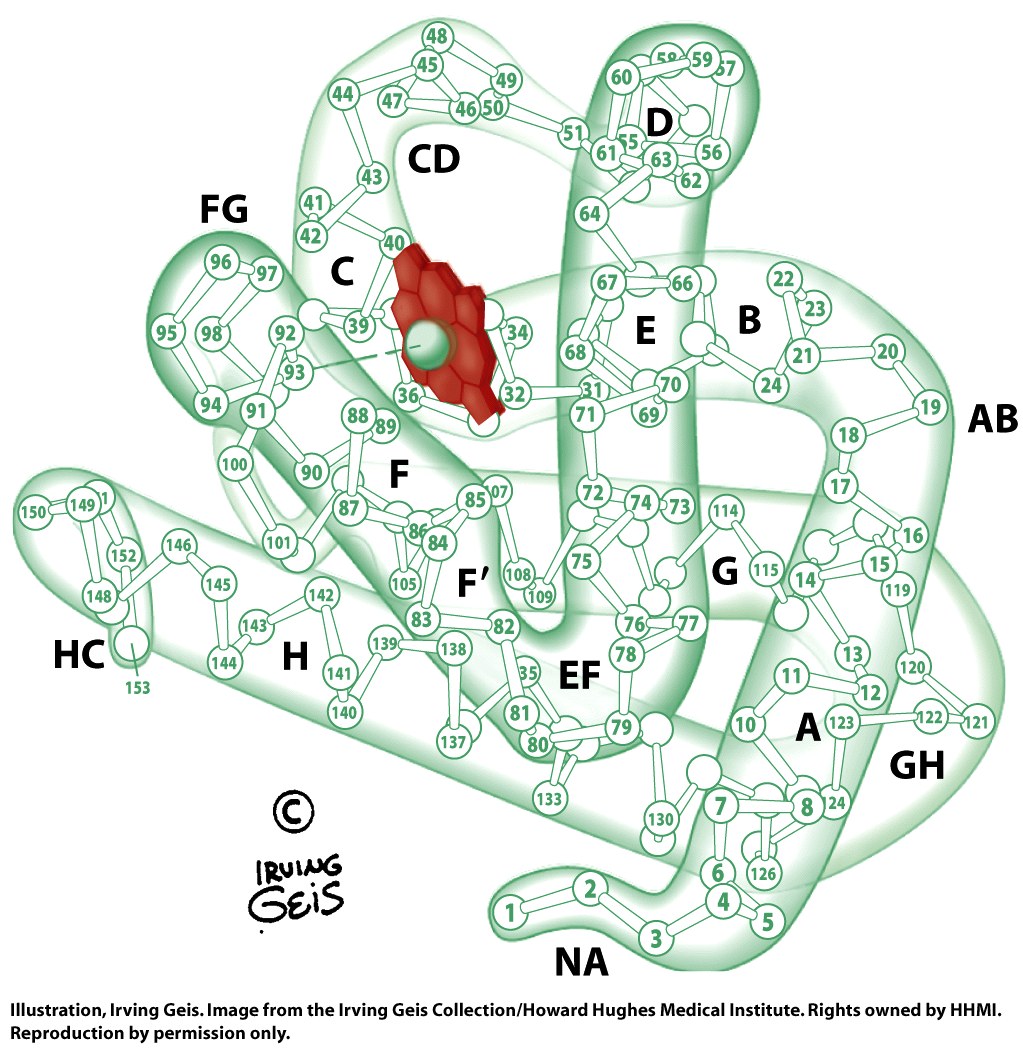 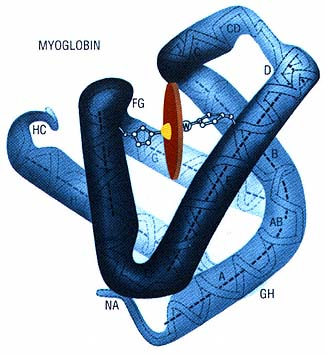 MYB: muscle cells use MYB to accelerate O2 diffusion and act as localized O2 reserve. MYB increases O2 solubility. Very abundant in marine mammals. Not found in blood.
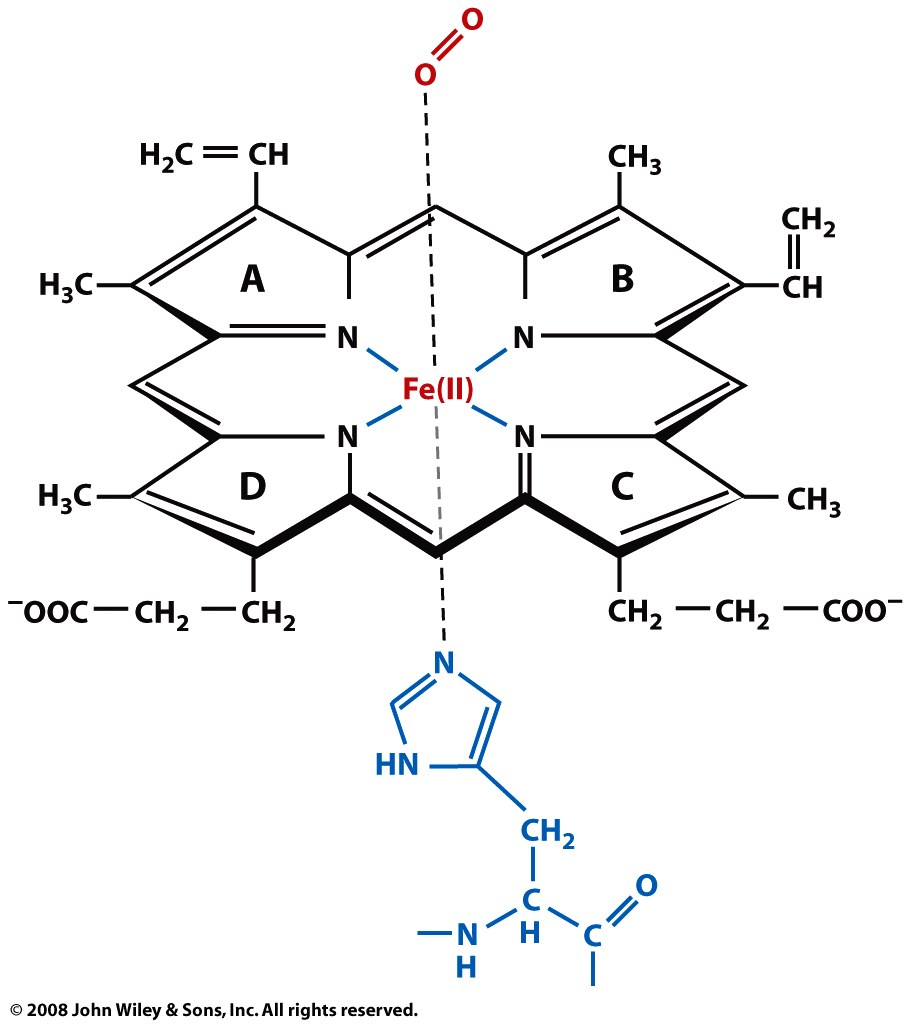 MYB
Binds reversibly to O2
a-helical (globin fold: 8 helices: A-H)
Contains a heme with Fe(II) (prosthetic group)
Fe is 5 coordinate
4 porphyrin N atoms
1 His N atom
O2 can be the 6th ligand
Fe(II) in MYO does not oxidize to Fe(III)
CO, NO and H2S also bind to MYO
153 amino acids
16.7 KD 
Myoglobin was the first protein to have its three-dimensional structure determined by x-ray diffraction
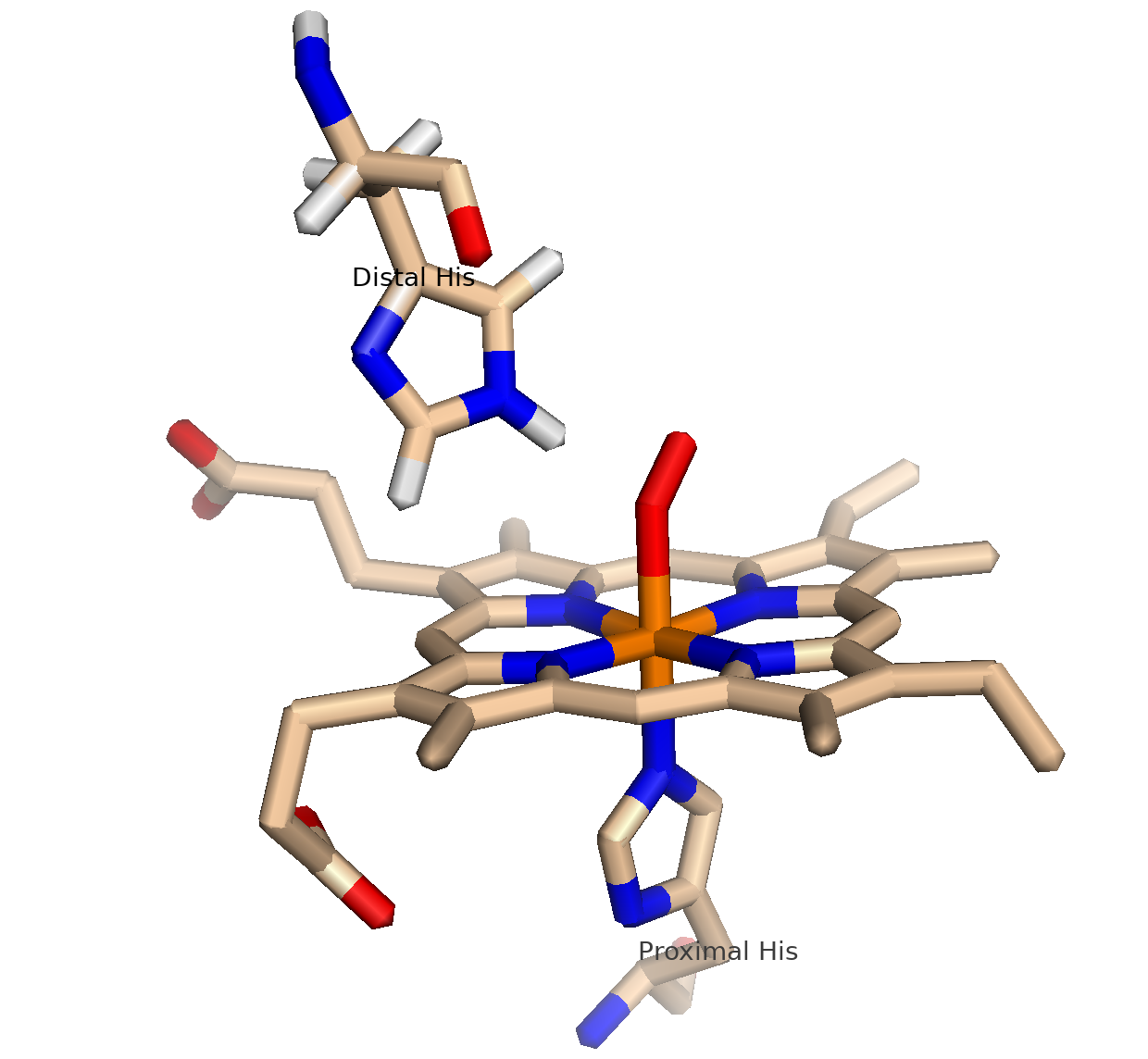 A heme: an iron [(Fe(II)] in a porphyrin ring. 

The iron is the site of oxygen binding.

The iron is coordinated by four nitrogen atoms of the porphyrin.

The iron is also bound by imidazole ring of the F8 histidine residue (also known as the proximal histidine, which is in the F helix).

The sixth position can reversibly bind to oxygen.

Oxygen binds in an "end-on bent" geometry where one oxygen atom binds Fe and the other protrudes at an angle.

The iron is not oxidized (it does not rust). The binding is reversible.
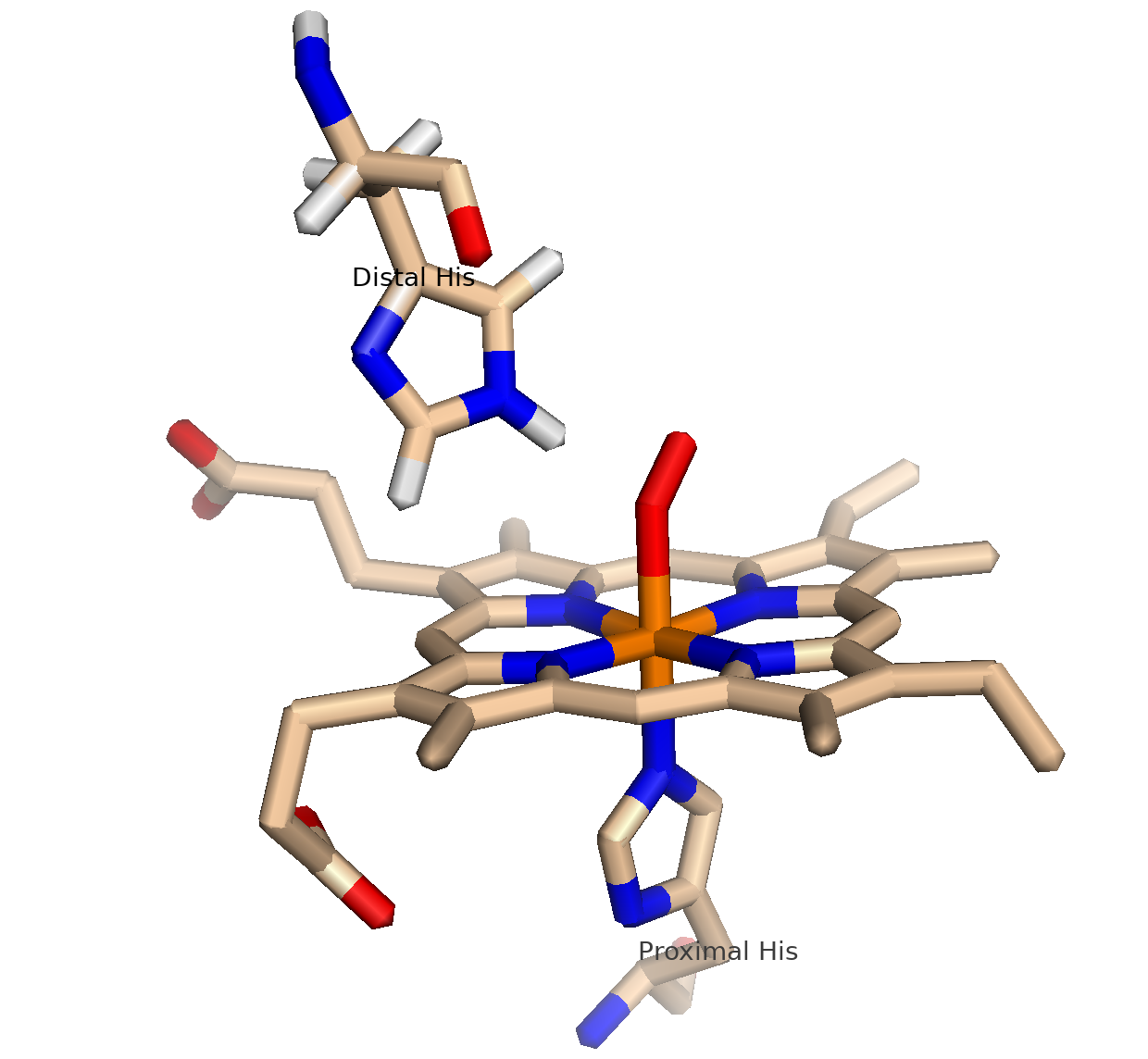 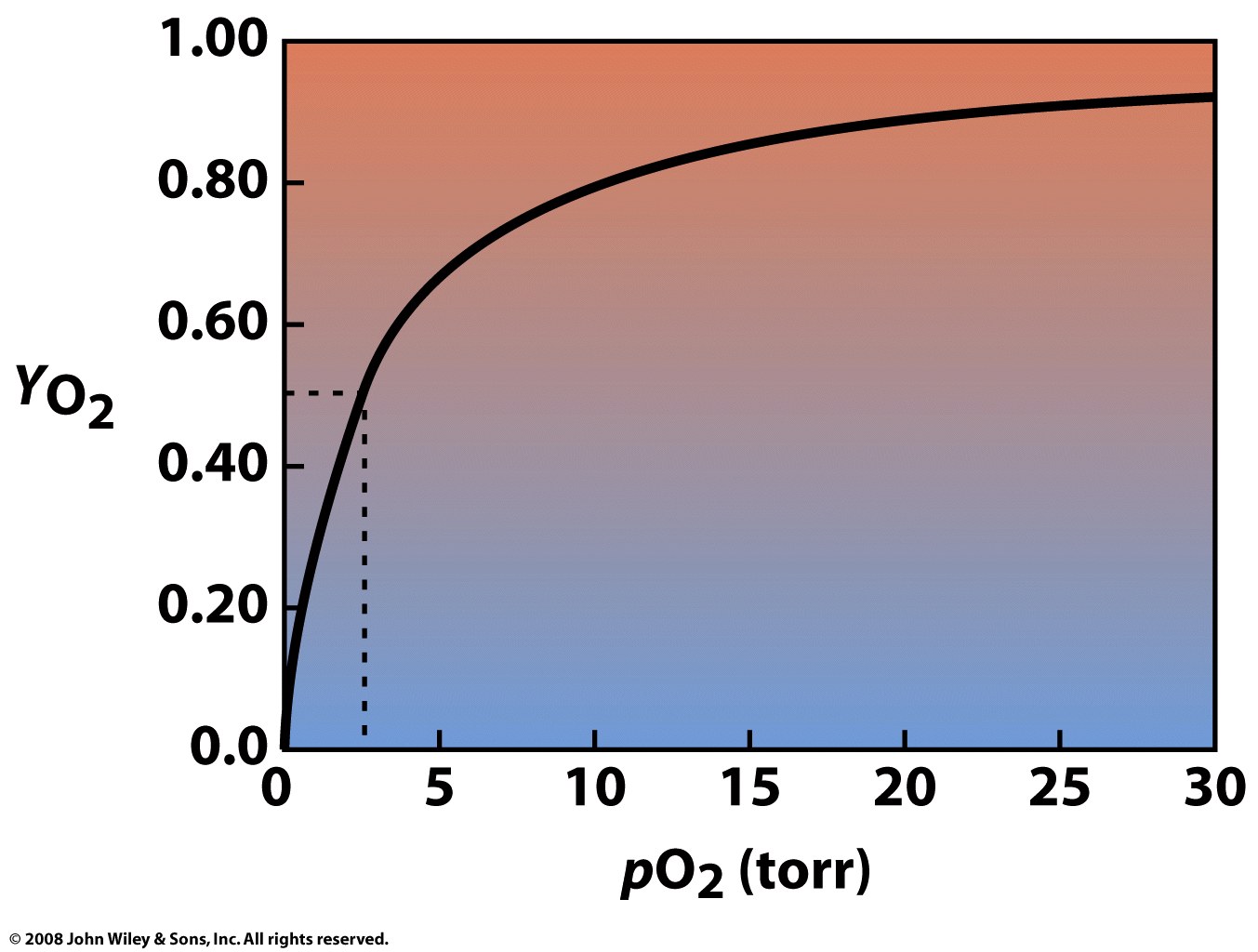 K= pO2
When Y=0.5
KMB=2.8 torr

(see page 180) VVP
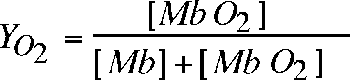 Y (fraction saturation) rises sharply then levels off as it reaches a maximum. MYB is a monomer. It binds to O2 non-cooperatively. 
The binding curve is a simple hyperbola.
Mb + O2 = MbO2 
Kd = ([Mb] [O2]) / [MbO2]
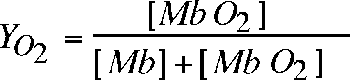 Hemoglobin
Hb
the iron-containing oxygen-transport metalloprotein in the red blood cells of all vertebrates

binds O2 in the respiratory organs (lungs or gills) to tissues
binds CO2 in tissues and releases it in lungs/gills
	
is a tetramer of four subunits (each a polypeptide chain)
with two α subunits (141 aa's) and two β subunits (146 aa's)
α2β2 (here a & b do not refer to a-helices and b-sheets)

α and β subunits both resemble myoglobin
α and β subunits are similar in sequence
both form alpha helical globin folds
human infants, 2 α chains and 2 γ chains.
Myoglobin v Hemoglobin
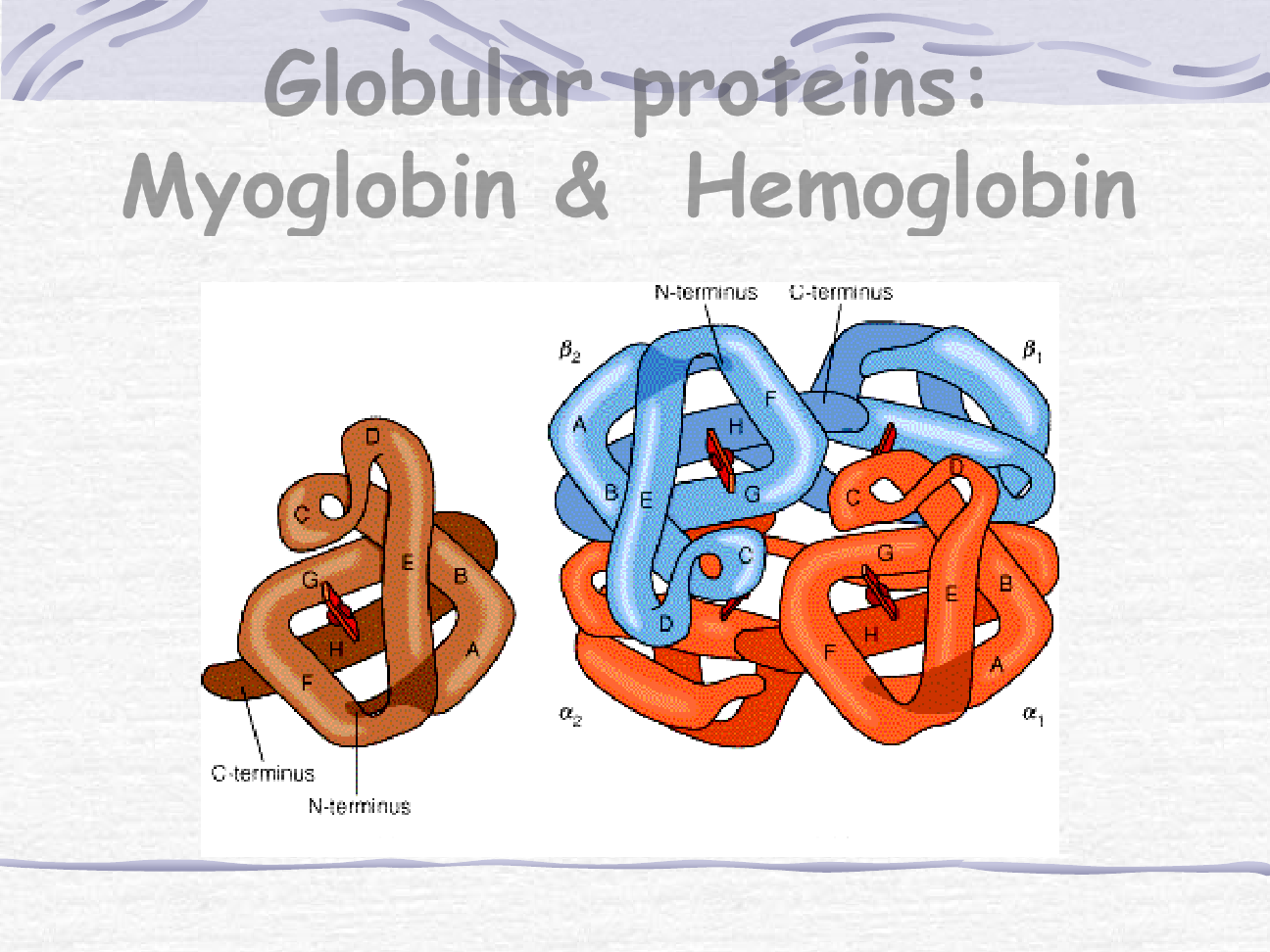 Myoglobin v Hemoglobin
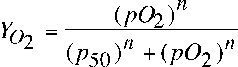 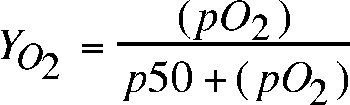 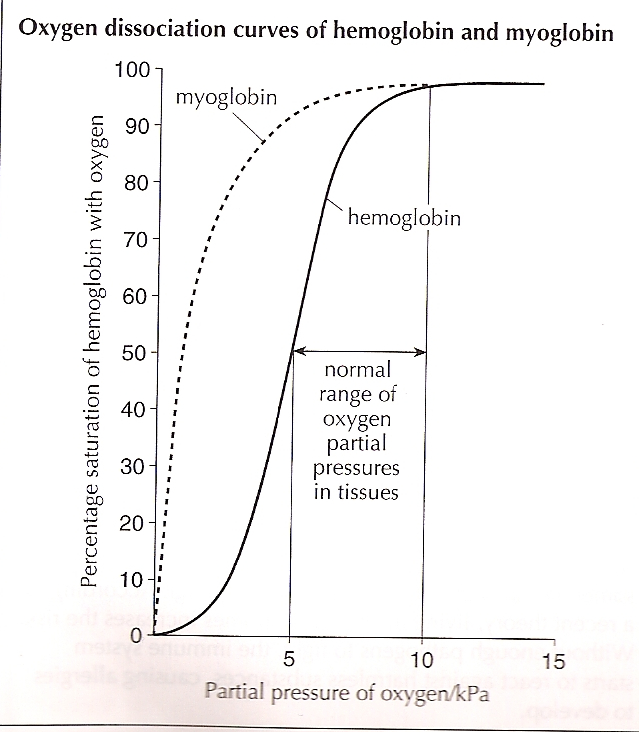 Hemoglobin
Hb binds cooperatively to O2
Hb has four subunits (four O2 binding sites)
O2 binding to one subunit increases O2 affinity of other subunits.
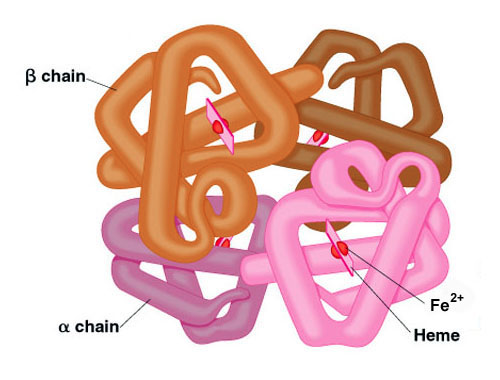 Hemoglobin
The oxygen affinity of (O2)3-hemoglobin is ~300 times greater than that of deoxy-hemoglobin [(O2)0-hemoglobin]. 

	two states: tense (blue) (T) and relaxed (red) (R). 
	
R has greater O2 affinity, favored by
	O2 binding, high pH, low CO2, or low 2,3 BPG favor R state	

T has lower O2 affinity, favored by
	low pH, high CO2 and high 2,3 BPG favor T state (release of O2),

	regulated by binding effector molecules at sites other than the active site (2,3 BPG).
Hemoglobin
Each subunit contains one Fe-heme
	no bound O2 => hemoglobin is in the T state (Tense State)
	binding of one O2 to one iron shifts the position of that Fe into the plane of the porphryn ring, 
	that shifts the proximal His, on the other side of the Fe, (His F8], 
	that shifts the position of helix F, 
	that changes the interfaces between the subunits
	that changes the other O2 binding sites (increases their O2 affinity)

	the O2 affinity at the other three hemes increases
Linkage between the Fe the proximal His causes tertiary changes that transmit effects to other subunits. 
The oxygen affinity of (O2)3-hemoglobin is ~300 times greater than that of deoxy-hemoglobin. 

	regulated by binding effector molecules at sites other than the active site (2,3 BPG).
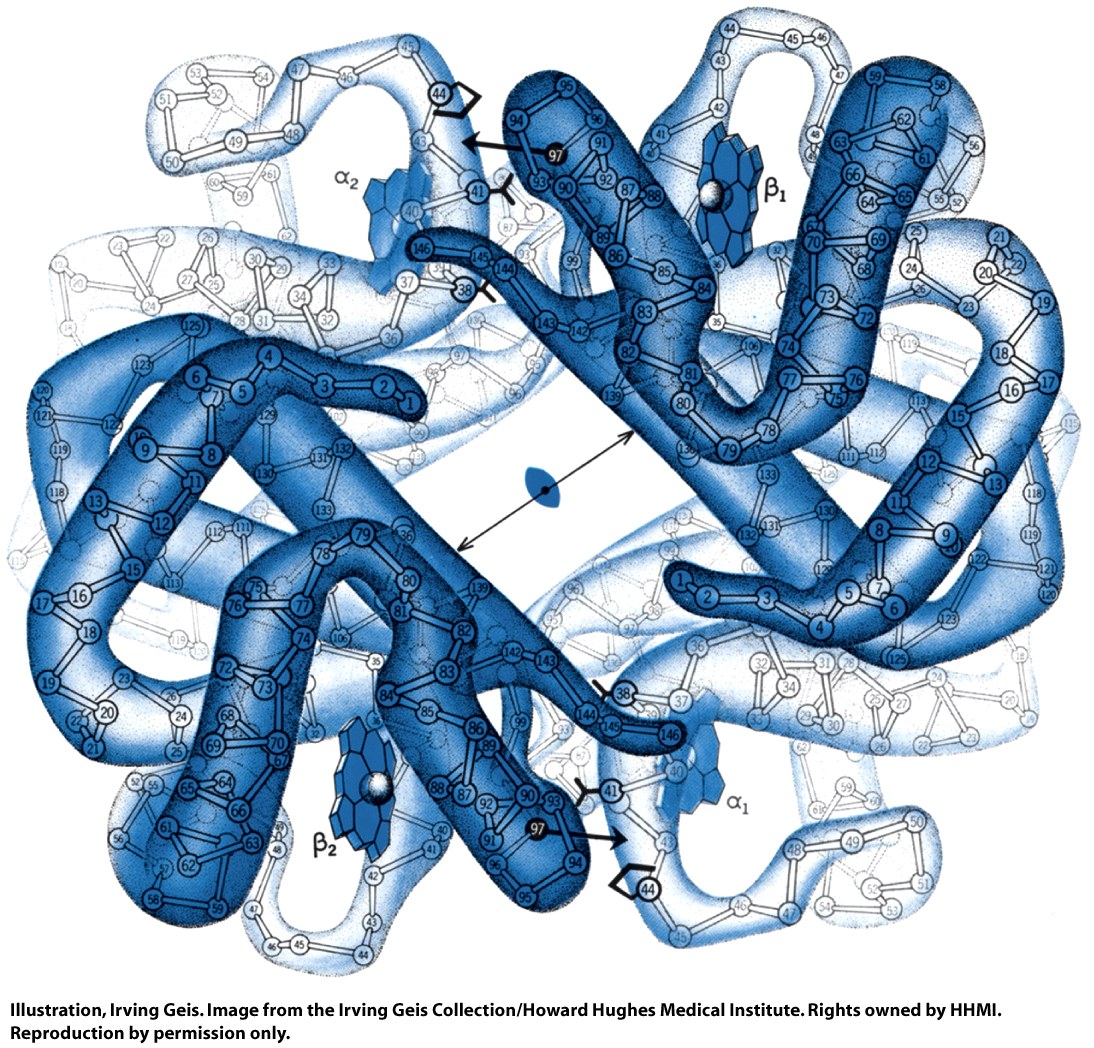 T-state,
Low O2
affinity
Figure 7-5 part 1
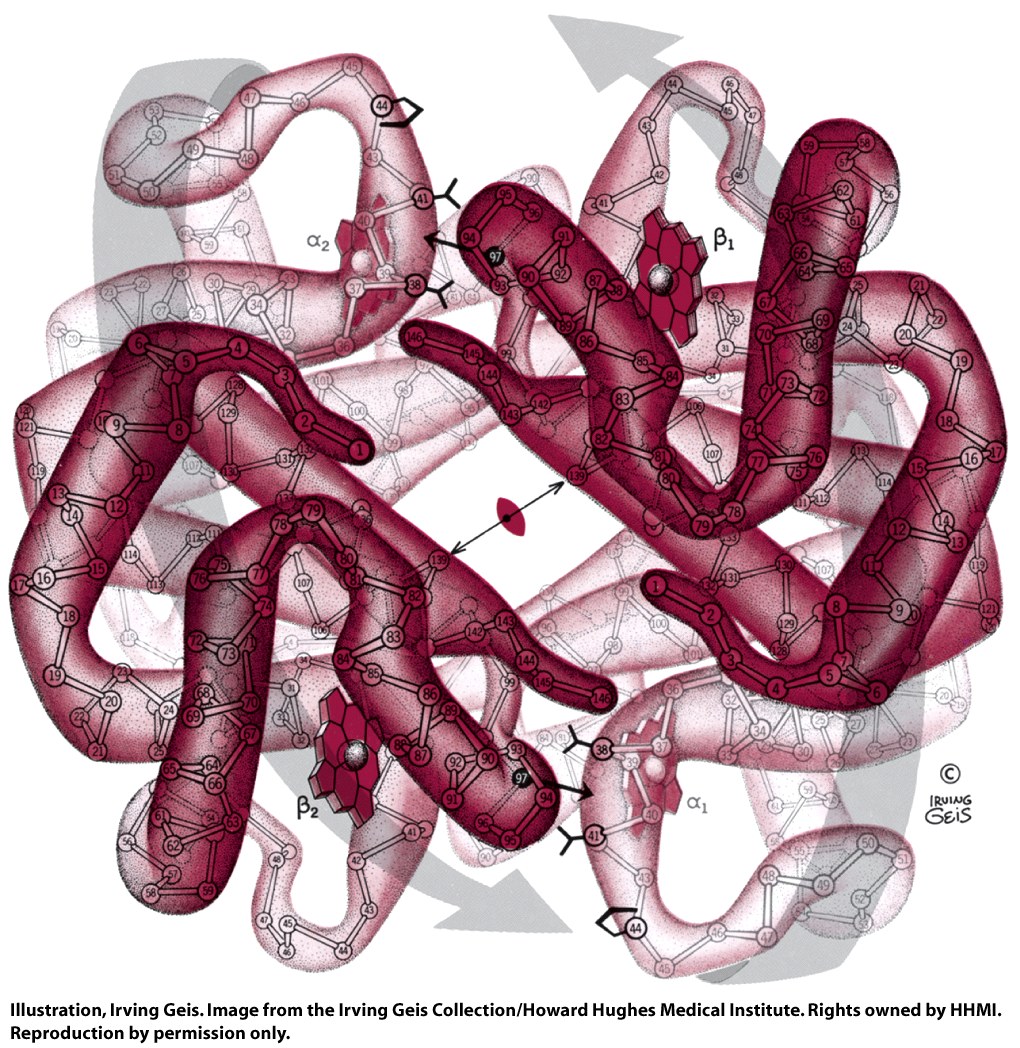 R-state,
High O2
affinity
Figure 7-5 part 2
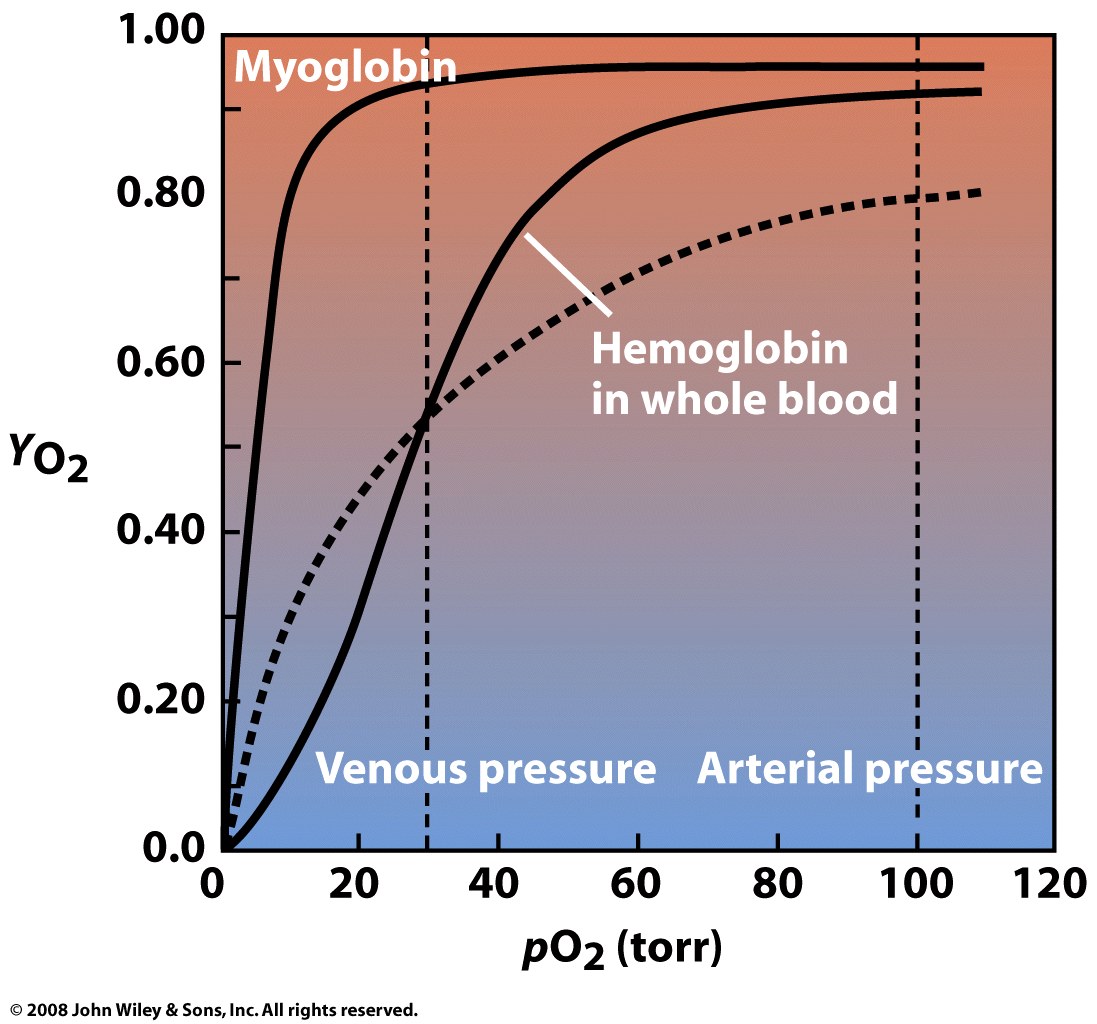 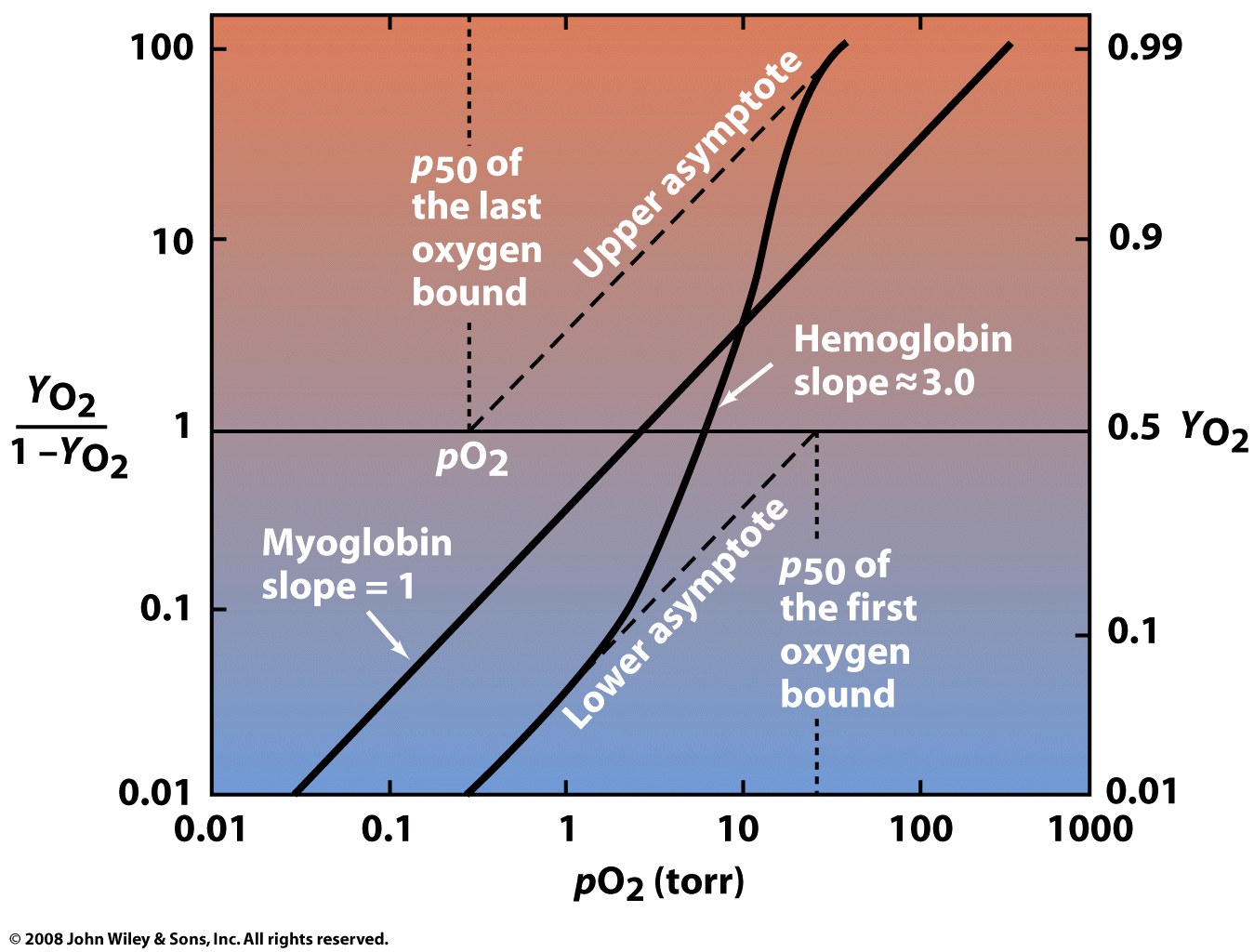 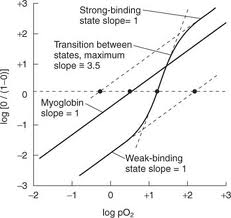 Figure 7-7
The Hill coefficient 
describes cooperativity of ligand binding to proteins (or other macromolecules). The Hill coefficient is around 3 for hemoglobin.

 n>1  - Positively cooperativity: Once one ligand molecule is bound to the protein, the affinity for other ligands increases.
 n<1  - Negatively cooperativity: Once one ligand molecule is bound to the protein, the affinity for other ligands decreases.
 n=1  - Noncooperative cooperativity: The affinity of the protein for a ligand molecule is independent on whether or not other ligands are already bound.
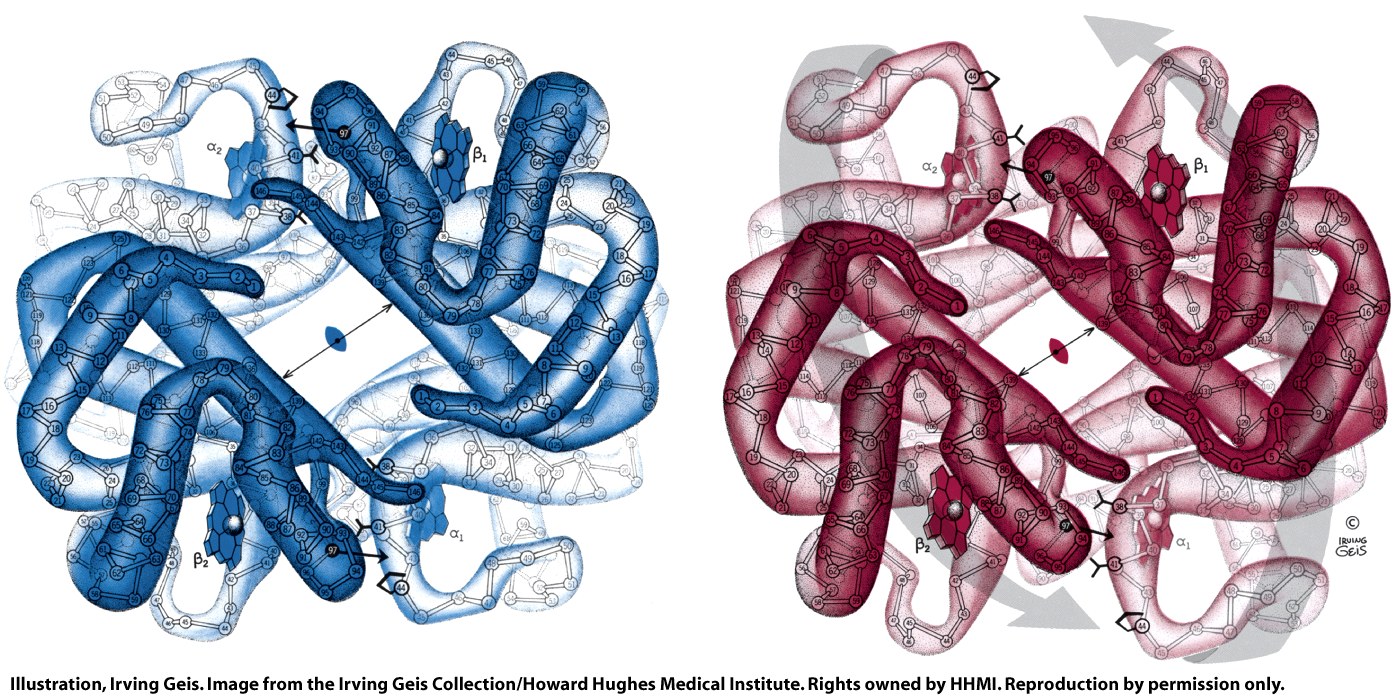 When oxygen binds to hemogolobin, atoms move, subunits move.
The iron atom that binds to O2 moves into the plane of the porphyrin (0.6 Å). 
The proximal histidine shifts with the iron toward the porphyrin ring.
Helix F8 moves with the proximal histidine
The porphyrin ring shifts sideways toward the outside of the tetramer. 
These motions are transmitted to other three monomers in the tetramer.
The orientations and interactions between the subunits change.
The conformational changes activate the empty sites for binding of oxygen. 
Therefore: O2 binding is 'cooperative’. 
The first O2 bound increases the affinities of the empty sites.
Hb releases 0.6 protons per O2 bound (lower pH means lower O2 affinity)
The oxygen binding curve of hemoglobin is sigmoidal, or S-shaped, as opposed to the hyperbolic curve of myoglobin
Cooperativity
	requires protein oligomers  (Hb is a tetramer, with 4 subunits)
		(or multiple binding sites on a single subunit)
	requires multiple conformations (T, R and intermediates between T and R)
	subunit conformation is linked to ligand affinity (ligand binds better to R state)
	subunit conformations are linked to each other 
		(T-state binds better to T-state
		R-state binds better to R-state)
	binding of a ligand to one subunit stabilizes the R-state in other subunits
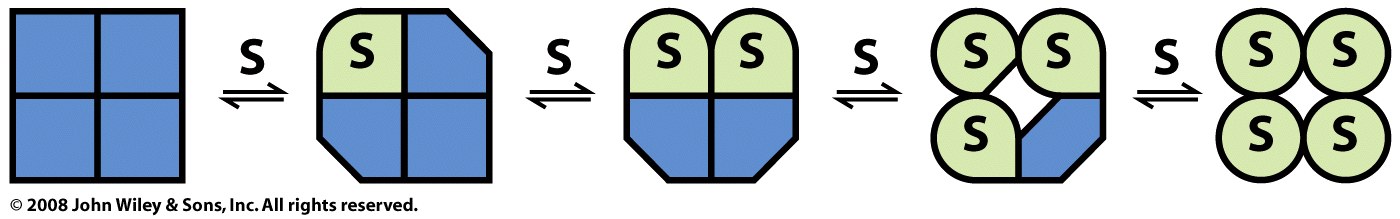 Figure 7-16
Cooperative Binding:
Binding sites are ‘linked’. Events at one binding site influence other binding sites.
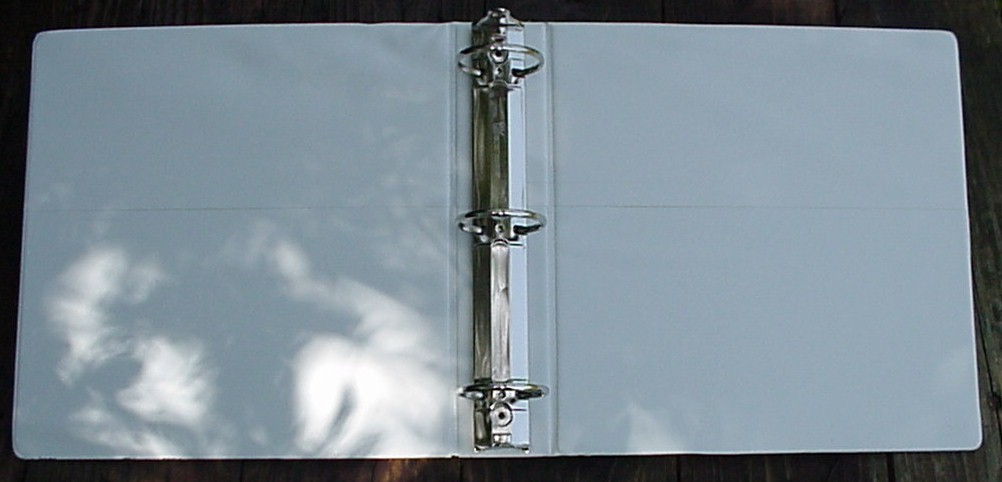 Three-ring binder analogy suggested by Tech student Scott Thourson, Biochem 6501, fall 2013
Bohr effect: 
If Mb releases H+ upon binding of O2, then lowering the pH (increasing H+) will decrease the affinity.
CO2 decreases the pH
Active muscles get more O2
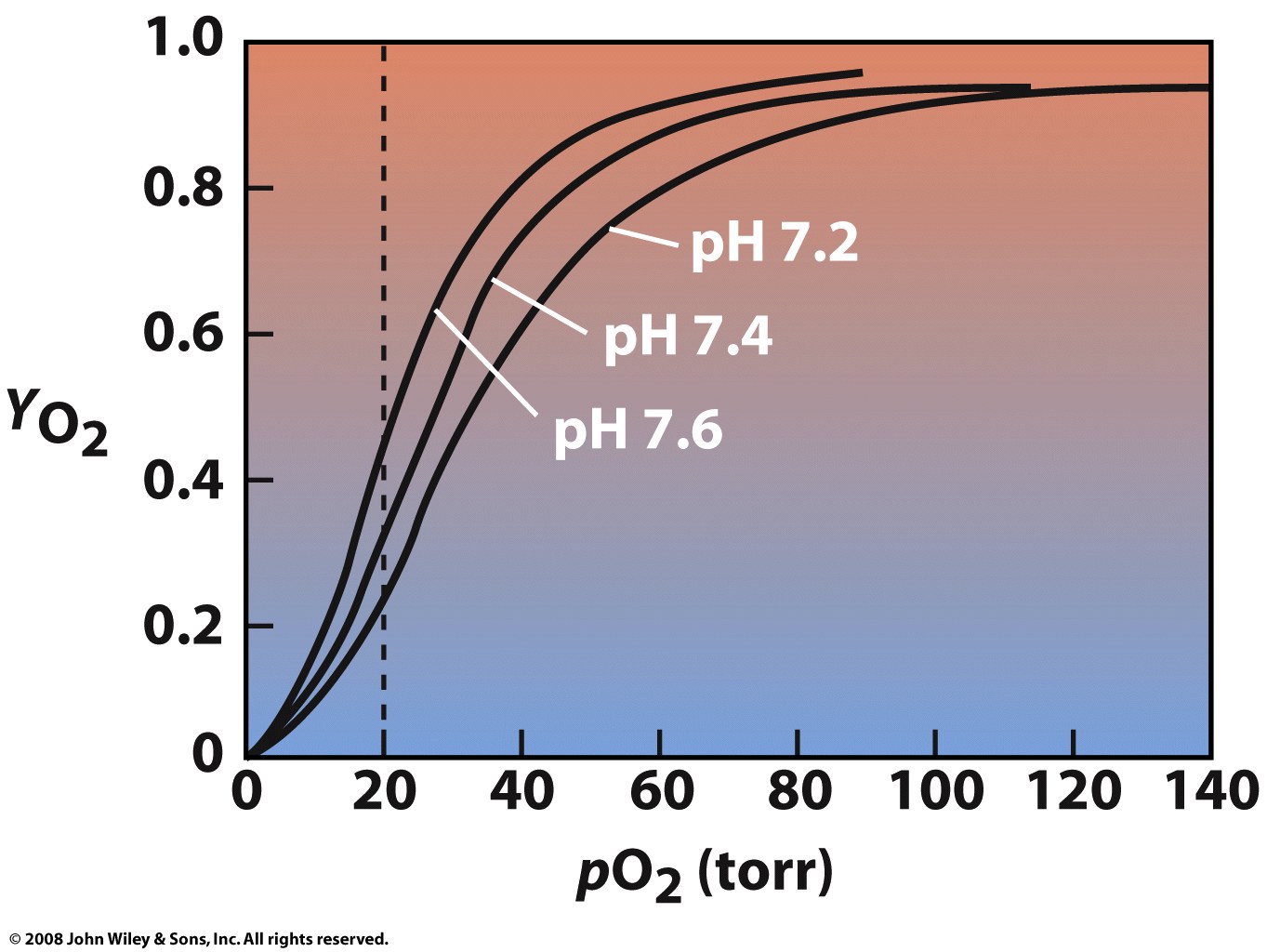 Figure 7-11
CO2 => carbonic acid => low blood pH
hemoglobin releases H+ when O2 binds
low pH (high [H+]) => O2 release from hemoglobin
Confusing schematic from book
high pH
low pH
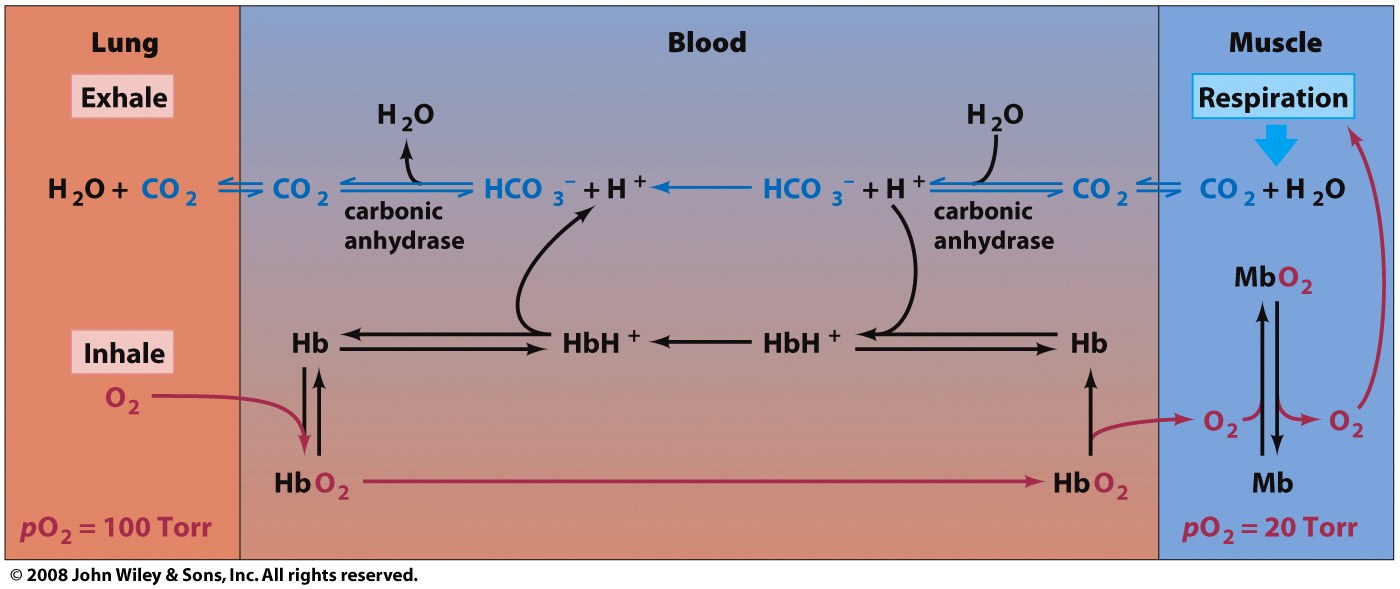 Figure 7-12
BPG  lowers O2 affinity of hemoglobin.
BPG binds to the T state (deoxy) not R state (oxy).
BPG is an allosteric effector (effects function by binding to a site other than the protein's active site).
BPG is involved in high altitude acclimatization
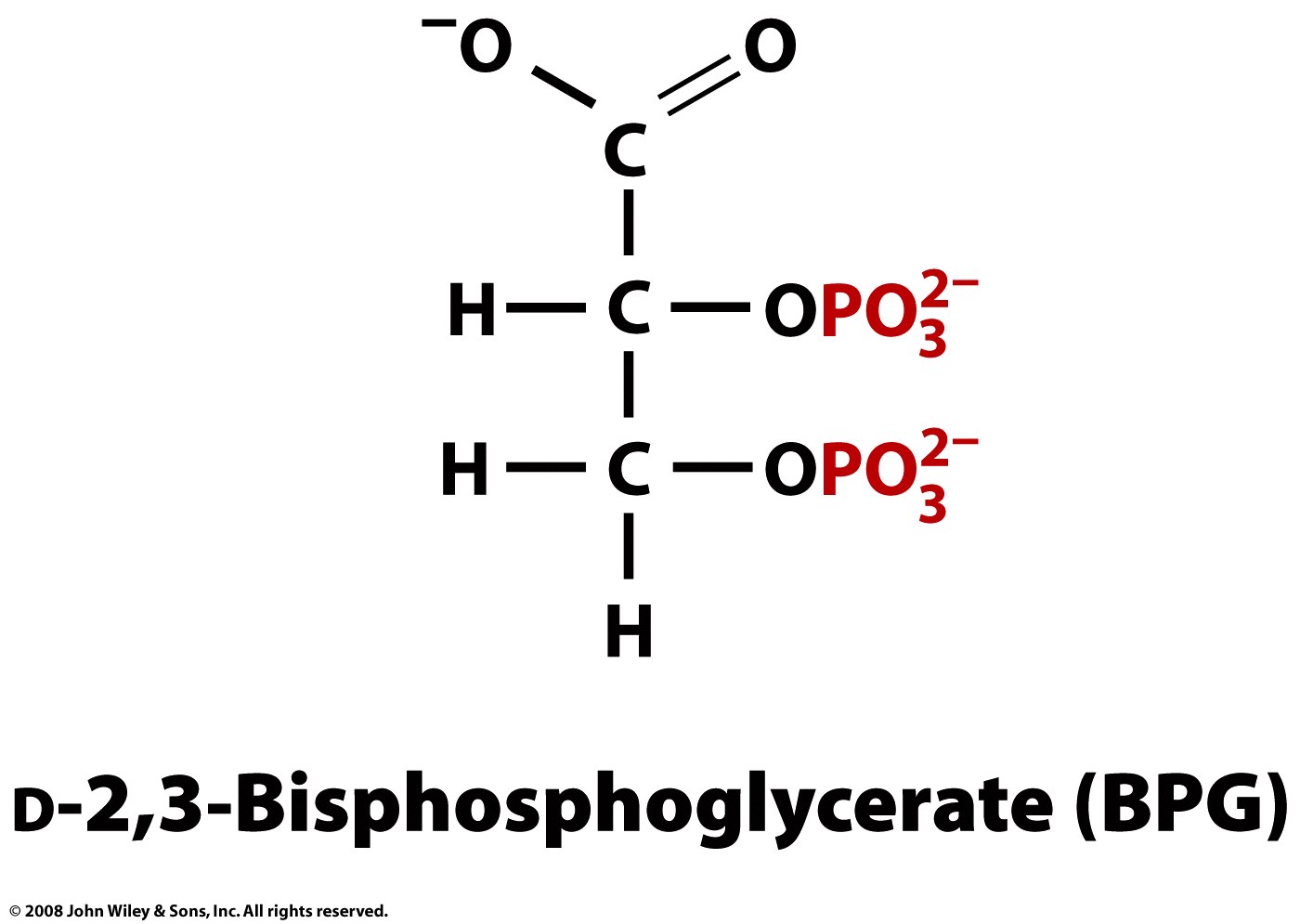 Page 191
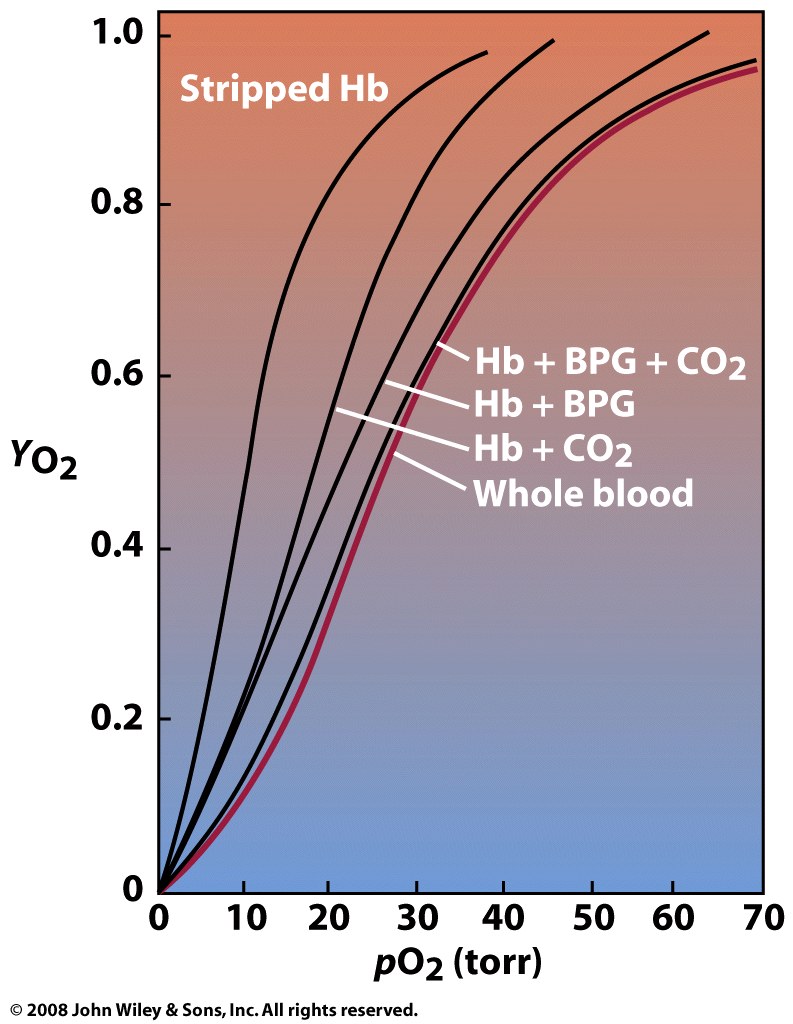 Figure 7-13
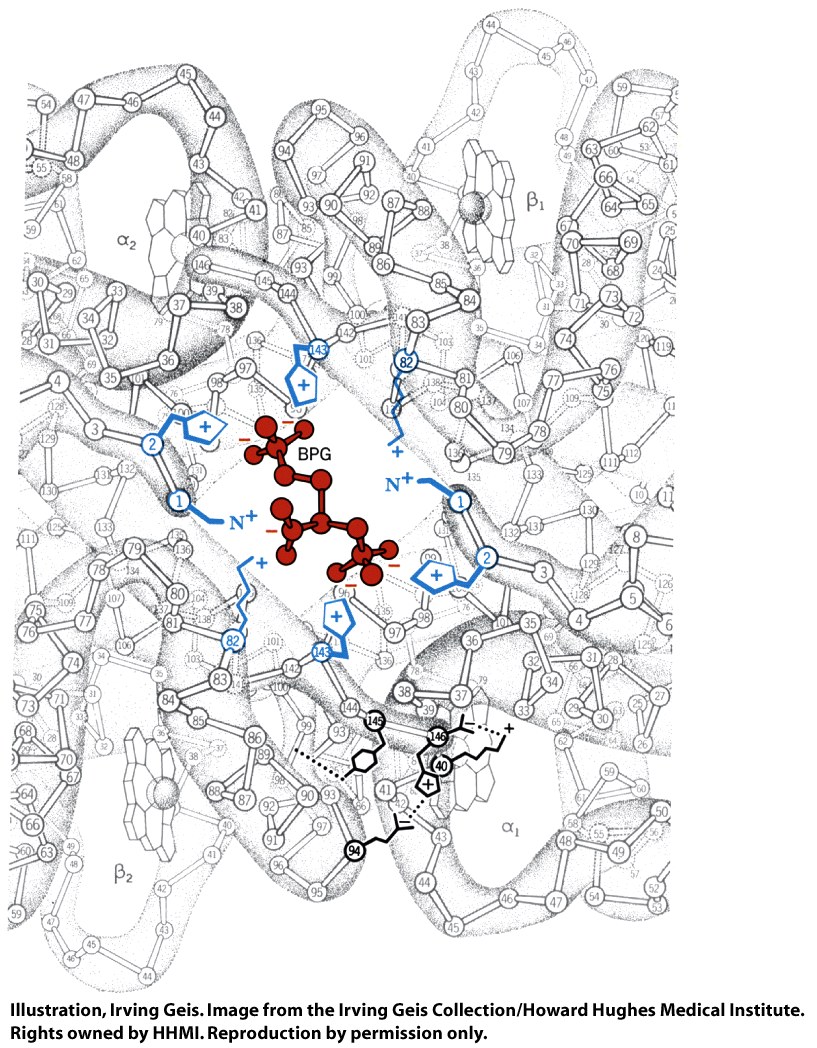 Figure 7-14
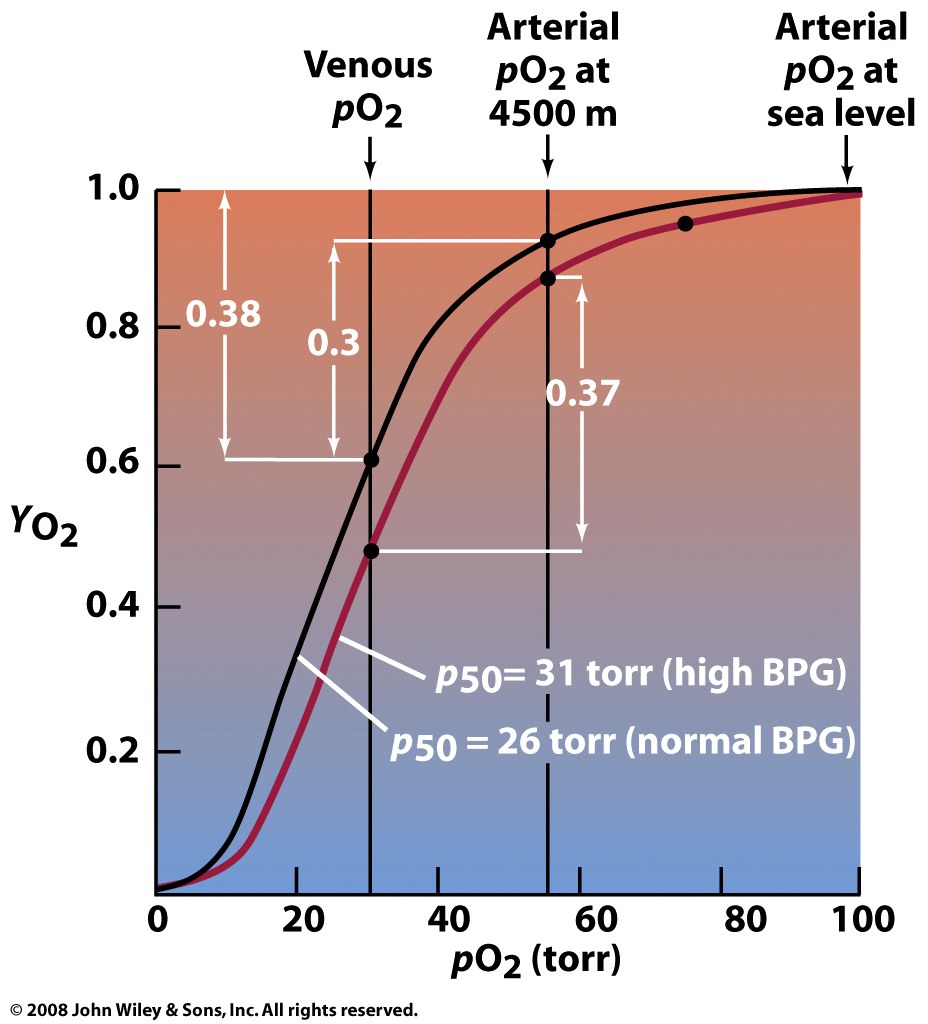 Box 7-3
Hemoglobin mutations: nearly 950 hemoglobin variants.
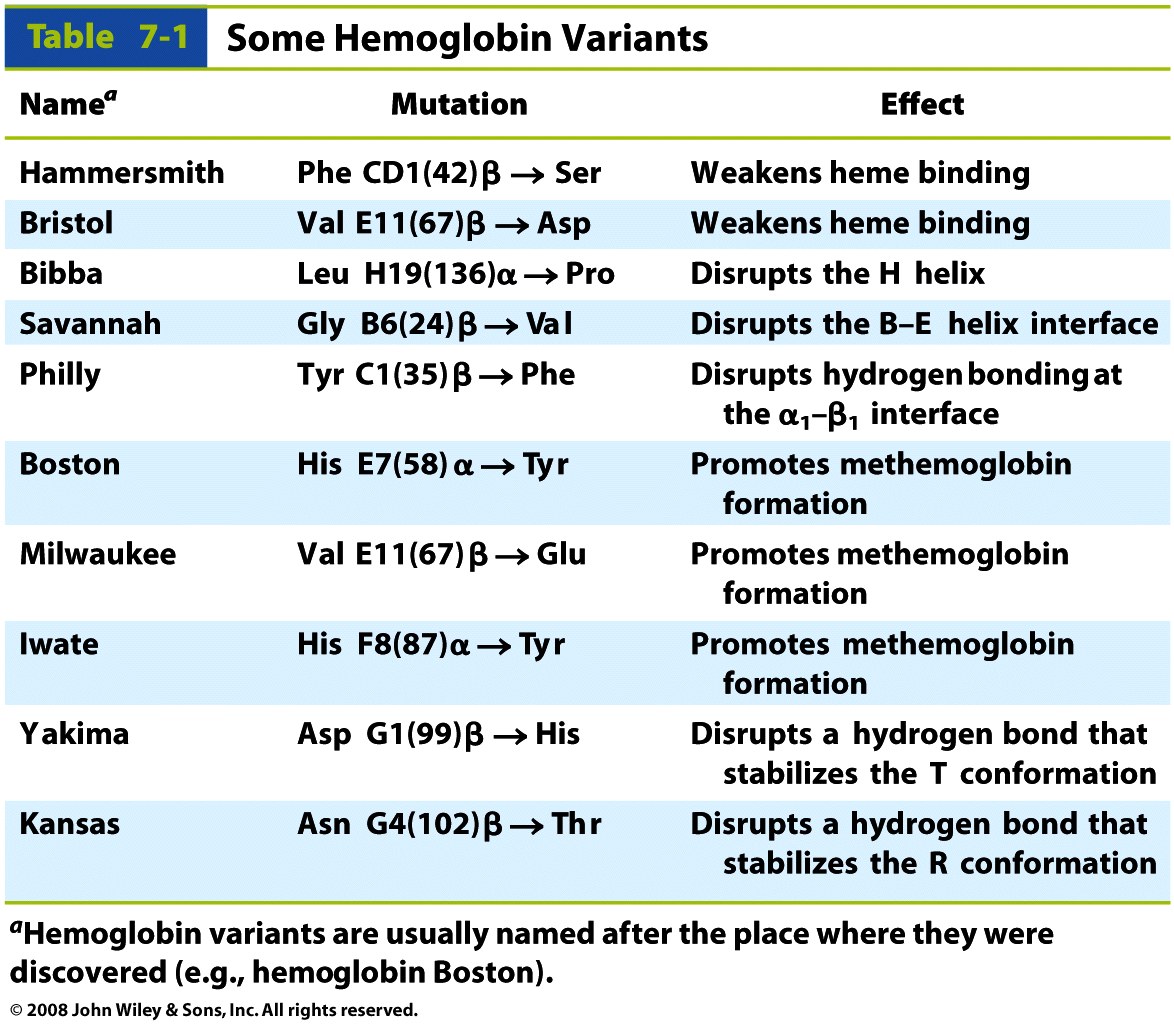 Table 7-1
Sickle Cell: Glu(6) to Val in the b chain (Hemoglobin S, Vernon Ingram)
The mutation changes the packing between tetramers.
Causes long linear aggregates of tetramers in the T state (deoxy)
Heterozygous Hb S protects against malaria
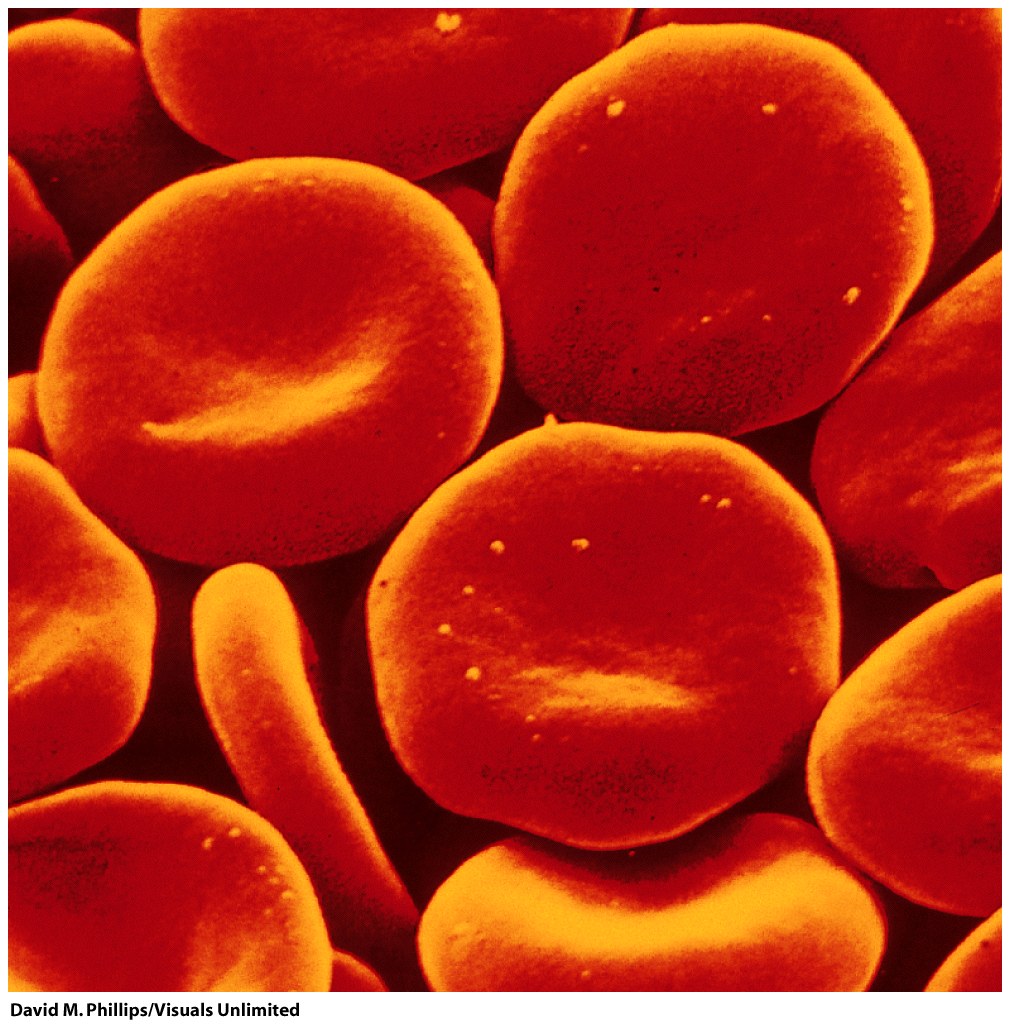 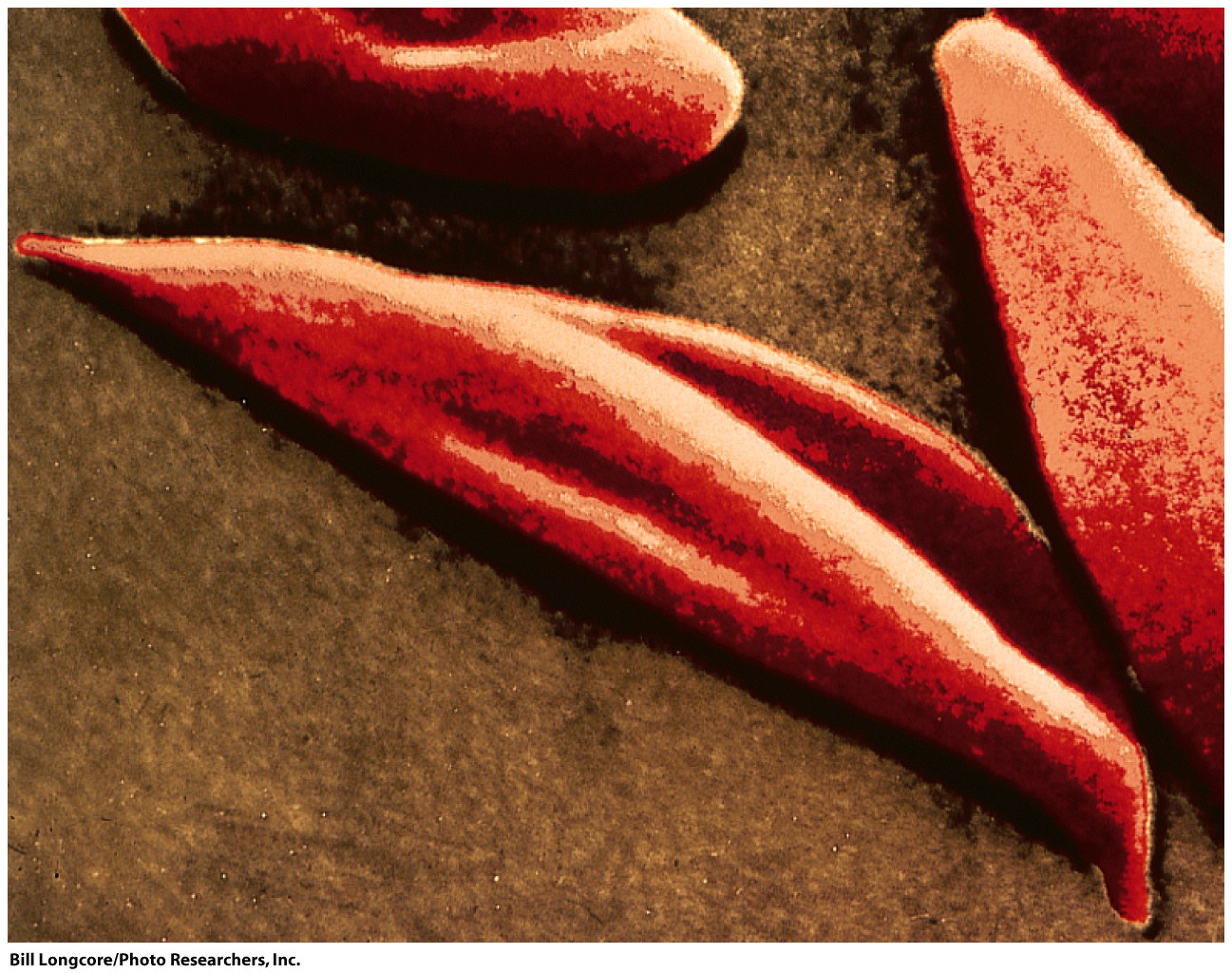 Vernon Ingram (died 2006): "The father of Molecular Medicine."
Ingram showed that the change in hemoglobin in sickle cell disease is a substitution of the glutamic acid by valine in position 6 of the β-chain. This was first demonstration that an amino acid change in a protein could cause a disease.
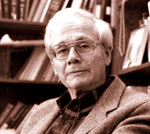 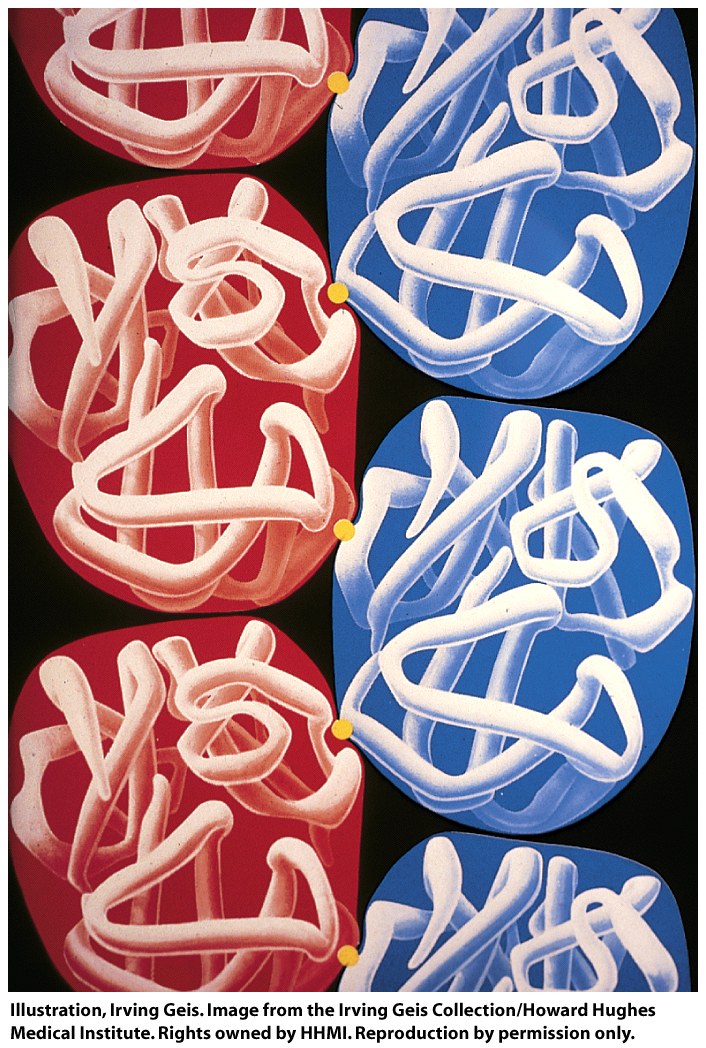 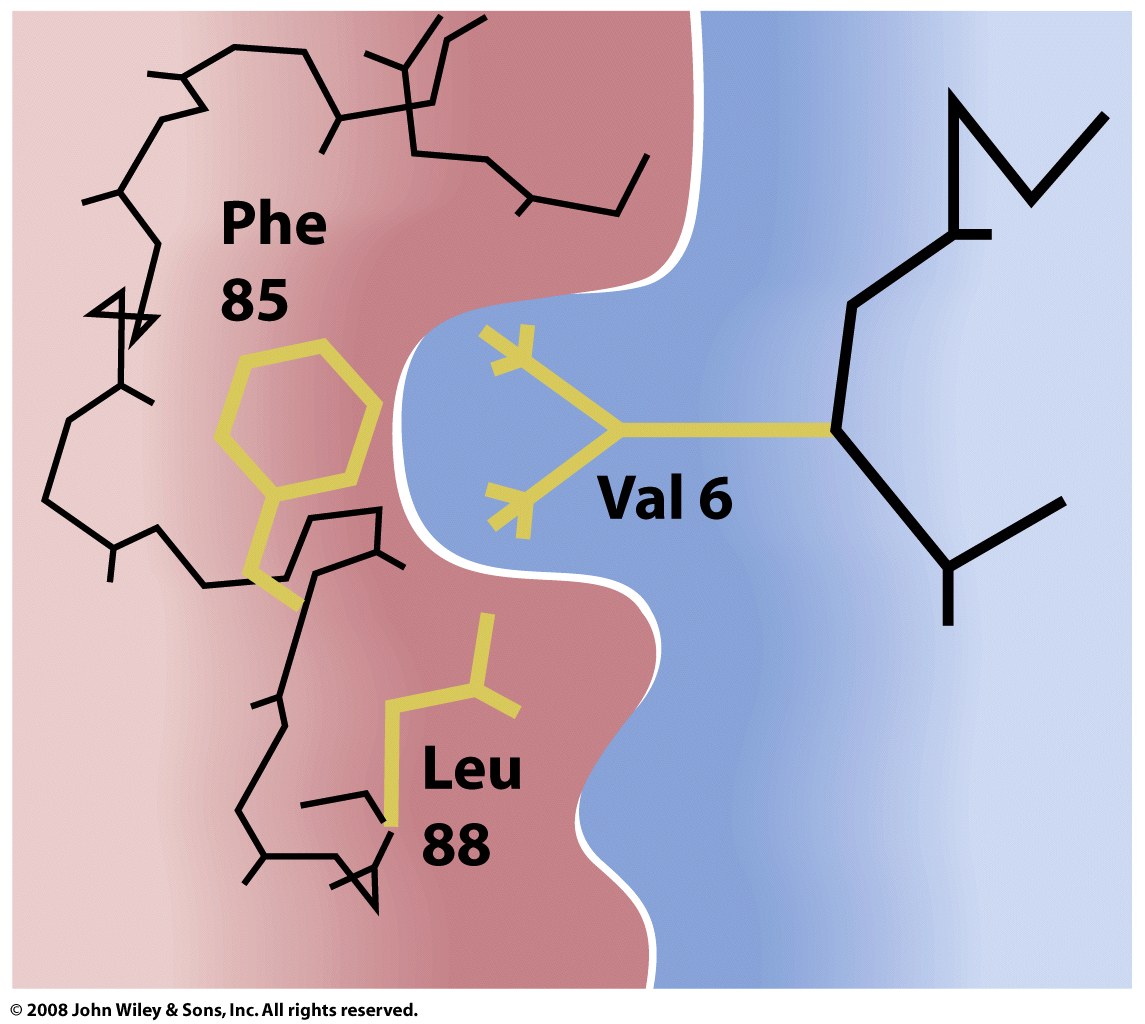 Figure 7-18a
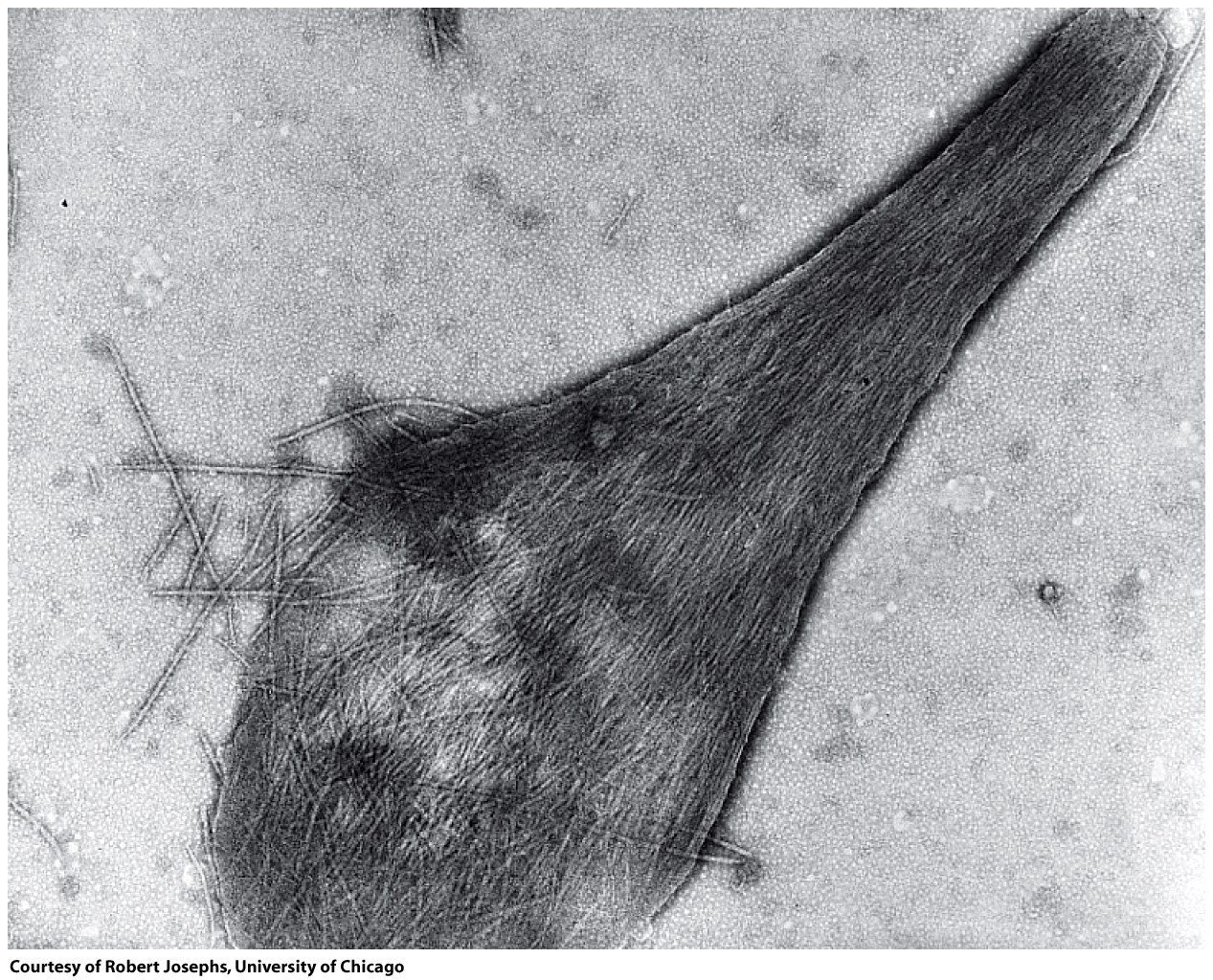 damaged sickled erythrocyte
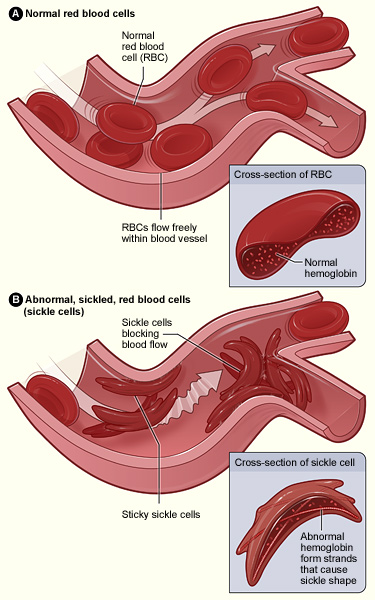 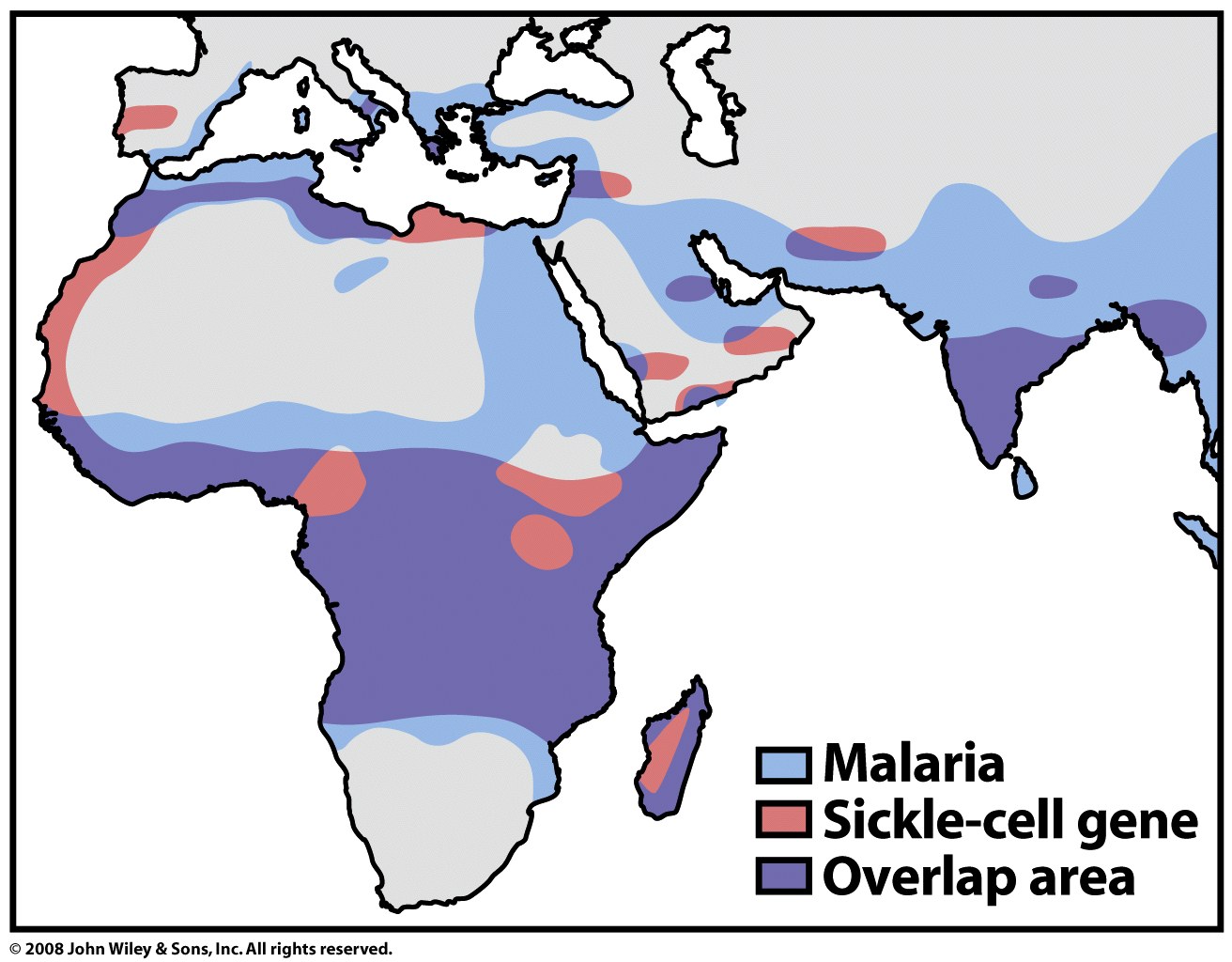 Figure 7-20